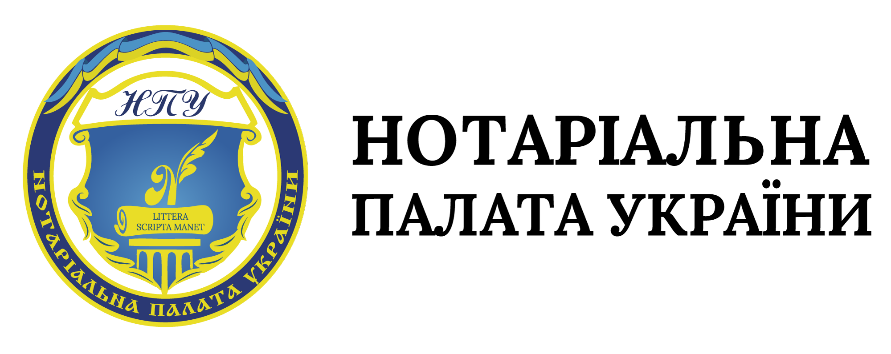 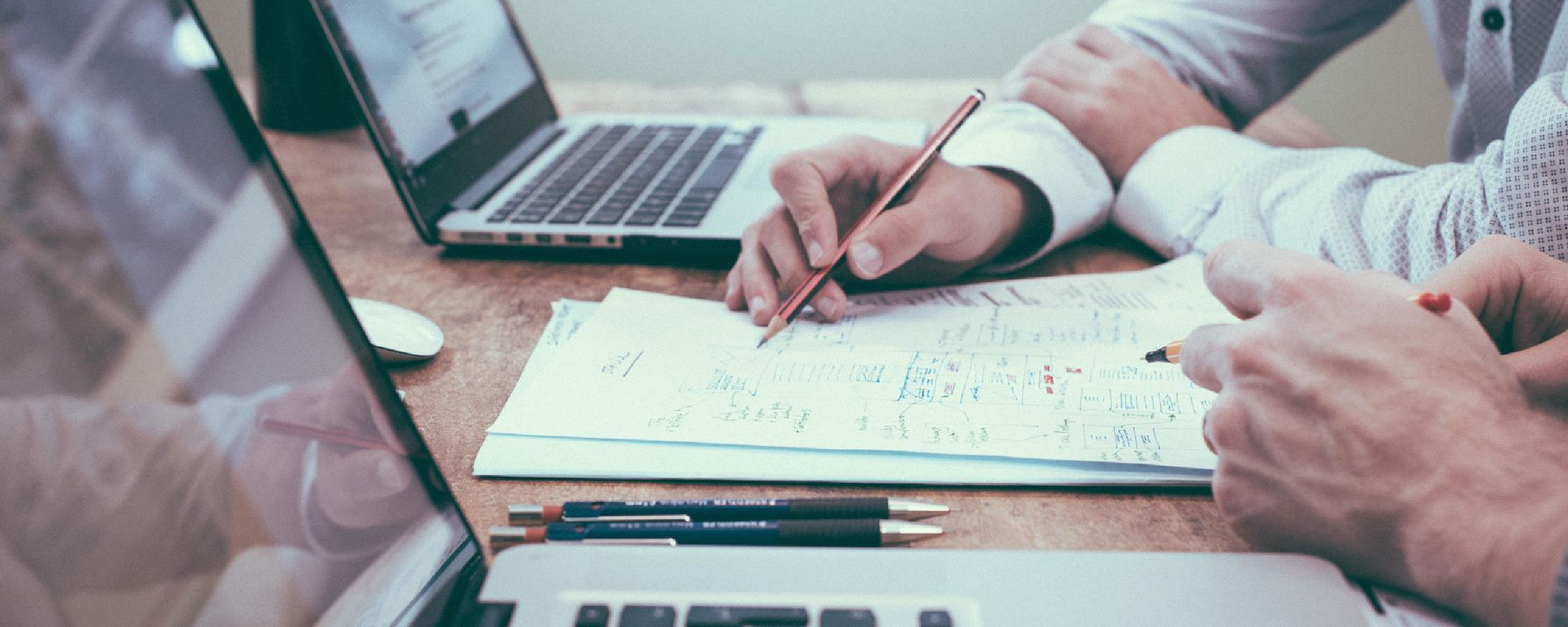 Загальні питання роботи нотаріату України. Робота нотаріату в умовах війни, основні виклики.
Доповідач: Інна БЕРНАЦЬКА, віцепрезидент НПУ, голова Вищої кваліфікаційної комісії нотаріату при Міністерстві юстиції України, нотаріус
1. Правове регулювання.Основним законом держави - Конституцією України передбачено, що виключно законами України визначаються організація та діяльність нотаріату (пункт 14 частини першої статті 92), як інституції.Таким законом є Закон України «ПРО НОТАРІАТ» від 2 вересня 1993 р. №3425-XIIhttps://zakon.rada.gov.ua/laws/show/3425-12#TextЗакон регулює організацію та діяльність нотаріату, а також нотаріальну процедуру. Основними підзаконними нормативно-правовими актами, що регулюють порядок вчинення нотаріальних дій та ведення діловодства, є: Порядок, затверджений Наказом Міністерства юстиції України 22.02.2012  № 296/5https://zakon.rada.gov.ua/laws/show/z0282-12#Text (детально регулює порядок вчинення нотаріальної дії)Правила, затверджені Наказом Міністерства юстиції України 22.12.2010  № 3253/5https://zakon.rada.gov.ua/laws/show/z1318-10#Text (містять чітко регламентовані форми посвідчувальних написів та свідоцтв, саме в них польські колеги зможуть знайти їх форми).
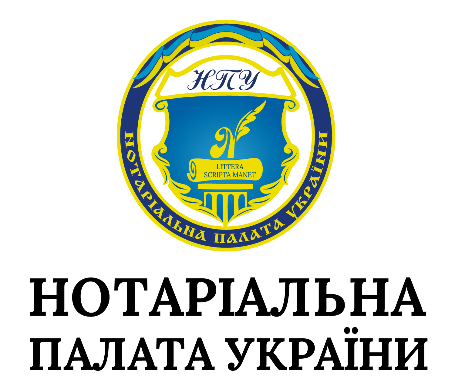 2
Наводимо для польських колег з інформаційною метою важливі кодекси та закони України, які найчастіше використовує нотаріус у роботі Основні кодекси:Цивільний кодекс Україниhttps://zakon.rada.gov.ua/laws/show/435-15Сімейний кодекс Україниhttps://zakon.rada.gov.ua/laws/show/2947-14#TextЗемельний кодекс Україниhttps://zakon.rada.gov.ua/laws/show/2768-14#TextГосподарський кодекс Україниhttps://zakon.rada.gov.ua/laws/show/436-15#TextЖитловий кодекс Україниhttps://zakon.rada.gov.ua/laws/show/5464-10#TextКодекс України з процедур банкрутстваhttps://zakon.rada.gov.ua/laws/show/2597-19#TextПодатковий кодекс Україниhttps://zakon.rada.gov.ua/laws/show/2755-17#Textта інші.
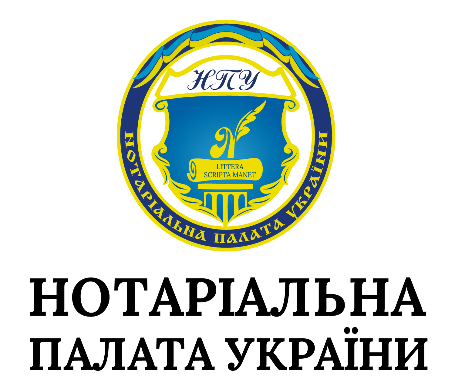 3
Важливі закони1. Закон України «Про забезпечення прав і свобод громадян та правовий режим на тимчасово окупованій території України» 15 квітня 2014 року № 1207-VIIhttps://zakon.rada.gov.ua/laws/show/1207-18#Text2. Закон України «Про компенсацію за пошкодження та знищення окремих категорій об’єктів нерухомого майна внаслідок бойових дій, терористичних актів, диверсій, спричинених збройною агресією Російської Федерації проти України, та Державний реєстр майна, пошкодженого та знищеного внаслідок бойових дій, терористичних актів, диверсій, спричинених збройною агресією Російської Федерації проти України» 23 лютого 2023 року № 2923-IXhttps://zakon.rada.gov.ua/laws/show/2923-20#Text3. Закон України «Про державну реєстрацію речових прав на нерухоме майно та їх обтяжень» 1 липня 2004 року № 1952-IVhttps://zakon.rada.gov.ua/laws/show/1952-15#Text4. Закон України «Про державну реєстрацію юридичних осіб, фізичних осіб - підприємців та громадських формувань» 15 травня 2003 року № 755-IVhttps://zakon.rada.gov.ua/laws/show/755-15#Text5. Закон України «Про регулювання містобудівної діяльності» 17 лютого 2011 року № 3038-VIhttps://zakon.rada.gov.ua/laws/show/3038-VI#Text6. Закон України «Про іпотеку» 5 червня 2003 року № 898-IVhttps://zakon.rada.gov.ua/laws/show/898-15#Text7. Закон України «Про санкції» 14 серпня 2014 року№ 1644-VIIhttps://zakon.rada.gov.ua/laws/show/1644-18#Text8. Закон України «Про запобігання та протидію легалізації (відмиванню) доходів, одержаних злочинним шляхом, фінансуванню тероризму та фінансуванню розповсюдження зброї масового знищення»  6 грудня 2019 року № 361-IXhttps://zakon.rada.gov.ua/laws/show/361-20#TextА також, ПЕРЕЛІК територій, на яких ведуться (велися) бойові дії або тимчасово окупованих Російською Федерацією, затв. Наказом Міністерства з питань реінтеграції тимчасово окупованих територій України 22 грудня 2022 року № 309https://zakon.rada.gov.ua/laws/show/z1668-22#Text.
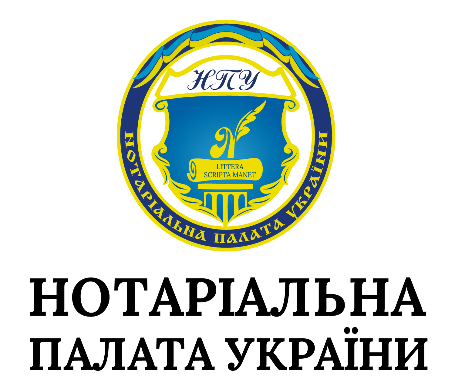 4
2. Нотаріуси в Україні
6355
НОТАРІУСИ
ПРИВАТНІ 
5607
01.01.2024
НОТАРІУСИ ДЕРЖАВНІ 
748
01.01.2024
Компетенція та юридична сила, вчинених нотаріусами нотаріальних дій, однакова, оформлюють документи для їх дії за кордоном.
Державні нотаріуси працюють у державних нотаріальних конторах, які створюються Мінюстом, а  також в обласних державних нотаріальних архівах.
Приватні нотаріуси самостійно організовують свої офіси, до яких є встановлені державою вимоги.
Нотаріуси складають Присягу, мають печатку нотаріуса з державним гербом України,  печатку для апостилів, кваліфікований електронний підпис (КЕП)
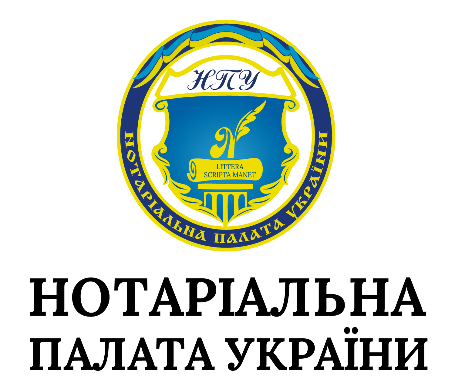 5
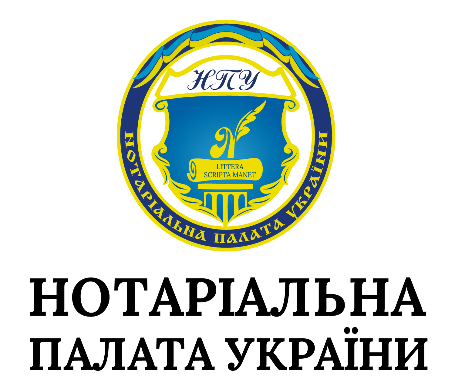 Загальна інформація
Державне регулювання нотаріальної діяльності здійснює Мінюст (предмет - у статті 2-1 Закону України «Про нотаріат».
Орган професійного самоврядування – Нотаріальна палата України (створена у 2013 році), яку складають регіональні відділення, комісія з питань професійної етики, ревізійна комісія, інші комісії.
Документ, що надає право на зайняття нотаріальною діяльністю, - свідоцтво про право на зайняття нотаріальною діяльністю, яке видає Мінюст.
Документ, який підтверджує, що особа є нотаріусом, - реєстраційне посвідчення для приватного нотаріуса, яке видають територіальні органи Мінюсту, або наказ про призначення на посаду для державного нотаріуса.
Нотаріуси працюють з дотриманням норм про нотаріальні округи, які створюються відповідно до адміністративно-територіального устрою. Квоти відсутні.
Регулювання кількості нотаріусів забезпечує принцип «вхід у професію – через професію», стаж роботи помічником або консультантом не менше трьох років, а також складний іспит. 
В областях створені обласні державні нотаріальні архіви. Нотаріус зберігає архів протягом усього часу здійснення професійної діяльності, після припинення передає до такого архіву. 
Цифровізація архіву має на меті зменшити паперові об’єми.
6
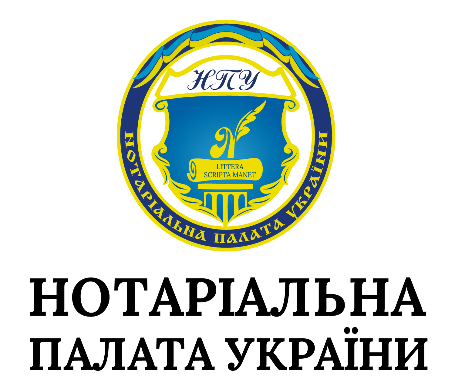 Вимоги до нотаріуса
-громадянство України, 

-ступінь вищої юридичної освіти не нижче магістра, 

-володіння державною мовою

-стаж роботи у сфері права не менш як шість років, з них помічником нотаріуса або консультантом державної нотаріальної контори - не менш як три роки, 

-успішне складання електронного кваліфікаційного іспиту і отримання від Мінюсту свідоцтва про право на зайняття нотаріальною діяльністю;

-відсутність судимості та дієздатність.
7
3. Робота нотаріату в умовах війни.до 2014 /   2014-24.02.2022 /   24.02.2022 - по даний час.
На сьогодні Україна має ПЕРЕЛІК територій, на яких ведуться (велися) бойові дії або тимчасово окупованих Російською Федерацією, затв. Наказом Міністерства з питань реінтеграції тимчасово окупованих територій України 22 грудня 2022 року № 309
https://zakon.rada.gov.ua/laws/show/z1668-22#Text.
В переліку є види територій:
-тимчасово окупована російською федерацією територія;
-територія активних бойових дій;
-територія активних бойових дій, де функціонують електронні реєстри;
-територія можливих бойових дій.
Міста, села, селища, райони, області змінюють свій статус, залежно від ситуації на фронті.
Залежно від виду території держава може встановлювати певні особливості вчинення нотаріальних дій щодо майна таких територій, і нотаріуси уважно відстежують ці статуси та ДАТИ їх набуття та припинення.
НЕ МОЖНА ПРИЙМАТИ ДОКУМЕНТИ НОТАРІУСІВ, ЯКІ ПРАЦЮЮТЬ НА ОКУПОВАНИХ ТЕРИТОРІЯХ УКРАЇНИ, ВІД ІМЕНІ РОСІЙСЬКОЇ ФЕДЕРАЦІЇ, А ТАКОЖ ІНШИХ ОРГАНІВ!!!
Вищою кваліфікаційною комісією нотаріату анульовано свідоцтва нотаріусам України, які стали працювати нотаріусами російської федерації. Їх документи, як і документи інших органів окупаційної влади (свідоцтва про народження, про шлюб, документи на майно тощо) є нікчемні.
Для прикладу дані за 2023 рік
Кількість нотаріусів 6355, 
припинено  -204, 
зареєстровано -163. 
Нотаріуси не покидають робочі місця, а хто залишав  - повертаються. 

Кількість вчинених нотаріусами нотаріальних дій майже 10 мільйонів (частка державних нотаріусів 10%), 
договорів відчуження нерухомості до 600 тисяч, 
заповітів до 100 тисяч, 
свідоцтв про право на спадщину більше 650 тисяч,  
довіреностей до 1,4 мільйона, 
заяв-згод на виїзд дітей за кордон 500 тисяч, 

до нотаріусів звернулося більше 7 млн.  осіб, не враховуючи правові консультації.
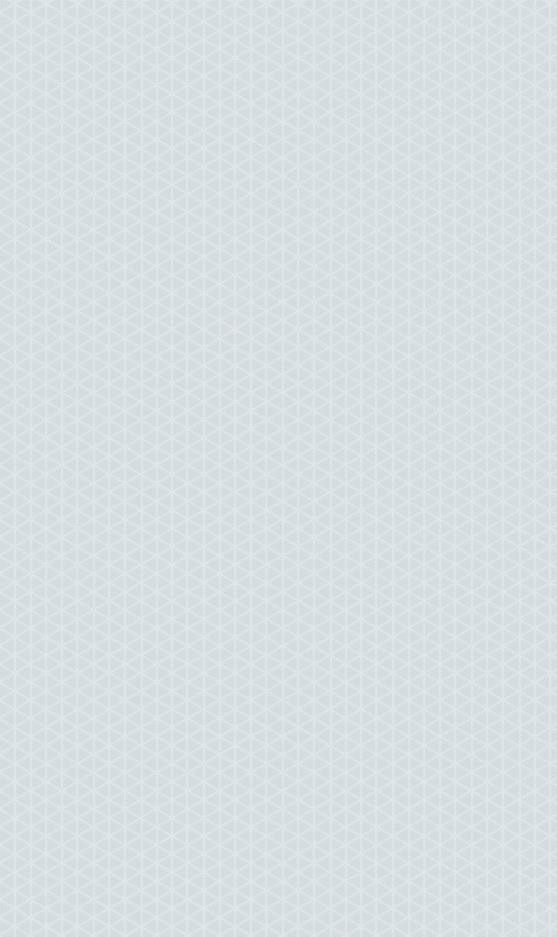 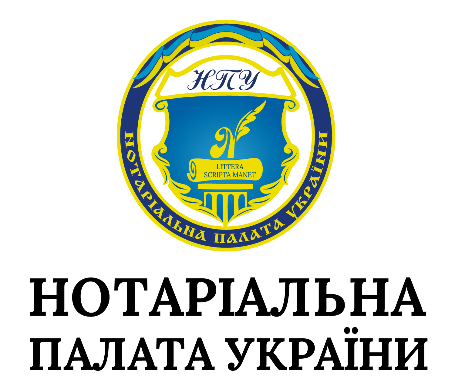 4. Повноваження нотаріусів
Види нотаріальних дій, які вчиняють нотаріуси (стаття 34 ЗУ «Про нотаріат»)
*посвідчують правочини (договори, заповіти, довіреності, вимоги про нотаріальне посвідчення правочину тощо);
*вживають заходів щодо охорони спадкового майна;
*видають свідоцтва про право на спадщину;
*видають свідоцтва про право власності на частку в спільному майні подружжя (колишнього подружжя) на підставі спільної заяви або в разі смерті одного з подружжя;
*видають свідоцтва про придбання майна з прилюдних торгів (аукціонів),  які відбулися і які не відбулися;
*провадять опис майна фізичної особи, яка визнана безвісно відсутньою або місце перебування якої невідоме;
*видають дублікати нотаріальних документів, що зберігаються у справах нотаріуса;
*накладають та знімають заборону відчуження нерухомого майна (майнових прав на нерухоме майно), об’єктів незавершеного будівництва, майбутніх об’єктів нерухомості, права на які підлягають державній реєстрації, частки у праві власності на таке майно,  рухомого майна, грошових сум;
*засвідчують вірність копій (фотокопій) документів і виписок з них;
*засвідчують справжність підпису на документах;
*засвідчують вірність перекладу документів з однієї мови на іншу;
*посвідчують факт, що фізична чи юридична особа є виконавцем заповіту;
*посвідчують факт, що фізична особа є живою; посвідчують факт перебування фізичної особи в певному місці; посвідчують час пред’явлення документів; передають заяви фізичних та юридичних осіб іншим фізичним та юридичним особам;
*приймають у депозит грошові суми та цінні папери;
*вчиняють виконавчі написи;  протести векселів; морські протести;
* приймають на зберігання документи, інші згідно із законом.
Основні: 

вчинення 
нотаріальних 
дій.
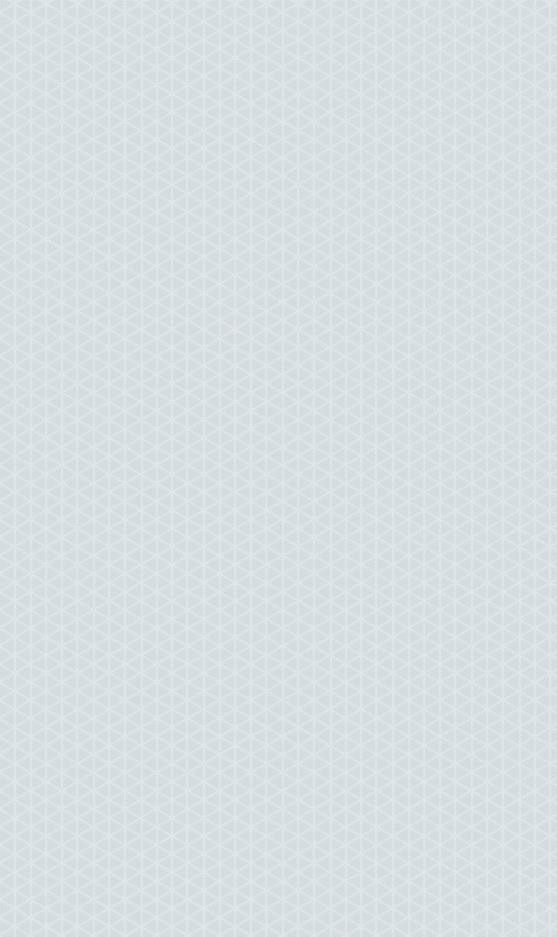 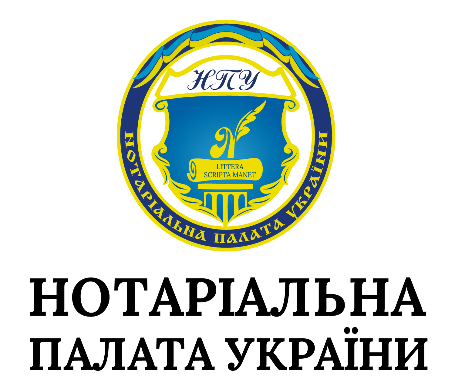 Повноваження нотаріусів
Додаткові:
-державна реєстрація прав на нерухоме майно та їх обтяжень, 

-державна реєстрація юридичних осіб, фізичних осіб-підприємців та змін про них, 

-медіація, 

-повноваження у сфері проставлення апостилю, 

-повноваження у сфері компенсацій за знищене нерухоме майно, 

-інші повноваження.
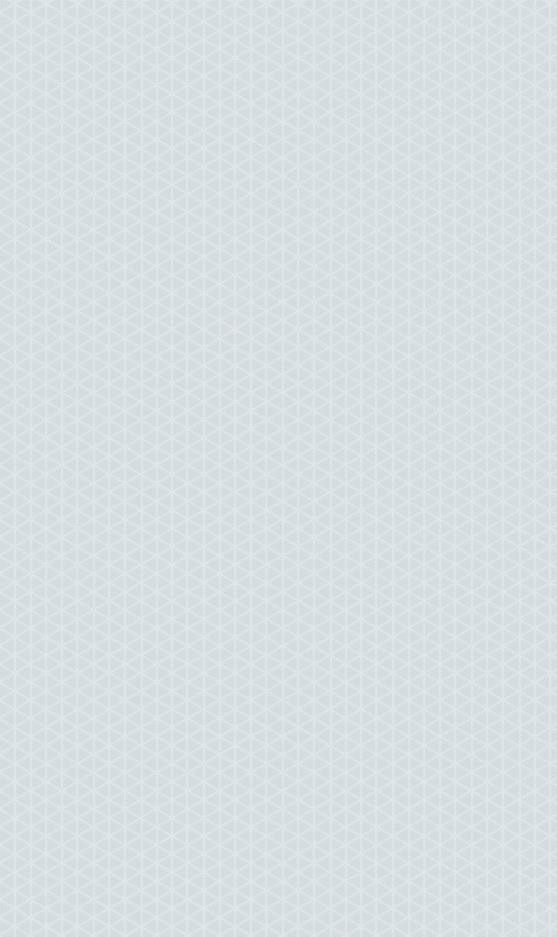 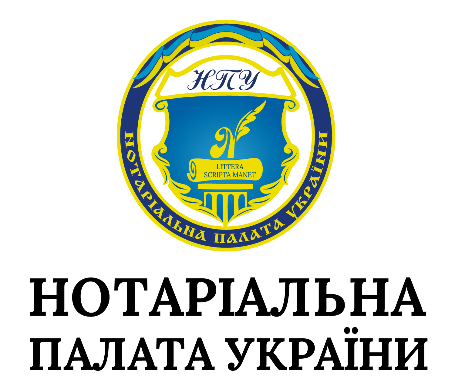 5. Окремі обов’язки нотаріусів, встановлені державою, що мають публічне значення.
- інформування податкової інспекції про отримані доходи фізичними особами, 

функції фінансового моніторингу, 

перевірки санкцій.

Україна вимагає ретельного дотримання законодавства про санкції на своїй території, та просить про це іноземні держави. Адже за рахунок конфіскованого підсанкційного майна можна буде покрити хоч маленьку частину збитків, завданих війною Україні та її громадянам.
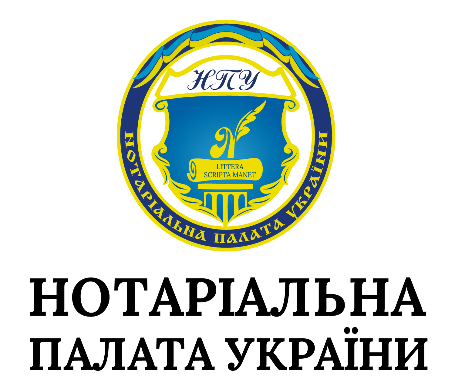 6. Загальні правила вчинення нотаріальних дій
Нотаріальні дії можуть вчинятися будь яким нотаріусом України, окрім визначеного переліку, які вчиняються нотаріусами згідно округів.
Важливими процедурними частинами вчинення нотаріальної дії є:
-встановлення особи, яка звернулася за вчиненням нотаріальної дії (особиста присутність та пред’явлення визначеного законом документа (паспорт, інш.);
-визначення обсягу цивільної дієздатності фізичних осіб і перевірка цивільної правоздатності та дієздатності юридичних осіб, перевірка повноважень представника фізичної або юридичної особи, встановлення намірів сторін вчиняти правочин;
-підписання нотаріально посвідчуваних правочинів, заяв та інших документів (особисте, або з процедурами для вразливих осіб);
-витребовування відомостей і документів, необхідних для вчинення нотаріальної дії;
-використання відомостей єдиних та державних реєстрів;
-вчинення посвідчувальних написів та видача свідоцтв, форми яких затверджені Мінюстом;
-реєстрація нотаріальних дій у паперовому Реєстрі для реєстрації нотаріальних дій, де особа проставляє власноручний підпис також.
Текст
13
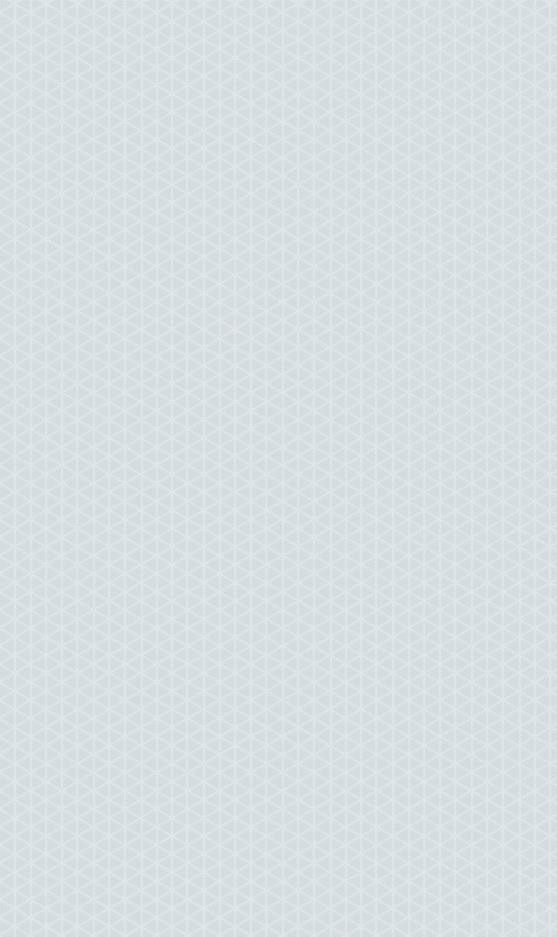 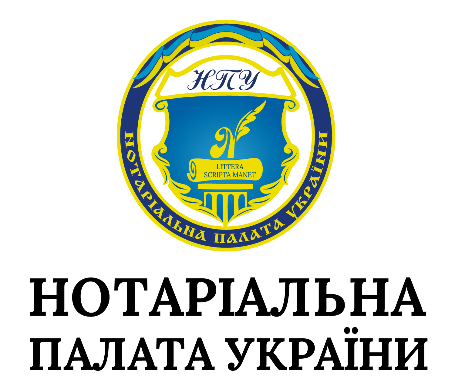 Кількість примірників
Документи, в яких викладено зміст правочинів (договори, заповіти, довіреності тощо), свідоцтва, що посвідчуються нотаріально або видаються нотаріусом, виготовляються не менше ніж у двох примірниках, один із яких залишається обов’язково  у архіві нотаріуса.

Спеціальні бланки нотаріальних документів використовуються для захисту документа від підробки. 
У статті 34 Закону України «Про нотаріат» перераховано, які документи нотаріус викладає на бланках. Для польських нотаріусів важливо знати, що це переважно договори, довіреності, заяви, заповіти, окремі документи юридичних осіб.
7. Нотаріуси працюють з такими реєстрами/системами
*Єдиний державний демографічний реєстр;
*Державний реєстр актів цивільного стану громадян, 
*Державний реєстр речових прав на нерухоме майно, 
*Державний реєстр обтяжень рухомого майна,
*Єдиний реєстр боржників (виконавчого провадження)
*Державний земельний кадастр
*Єдина державна електронна система у сфері будівництва
*Єдиний державного реєстру юридичних осіб, фізичних осіб - підприємців та ГО
*Електронний реєстр апостилів
*Реєстр пошкодженого та знищеного майна
*Єдиний реєстр довіреностей
*Спадковий реєстр
*Єдиний реєстр спеціальних бланків нотаріальних документів
*Єдиний реєстр нотаріусів
***Державний реєстр санкцій, … інші
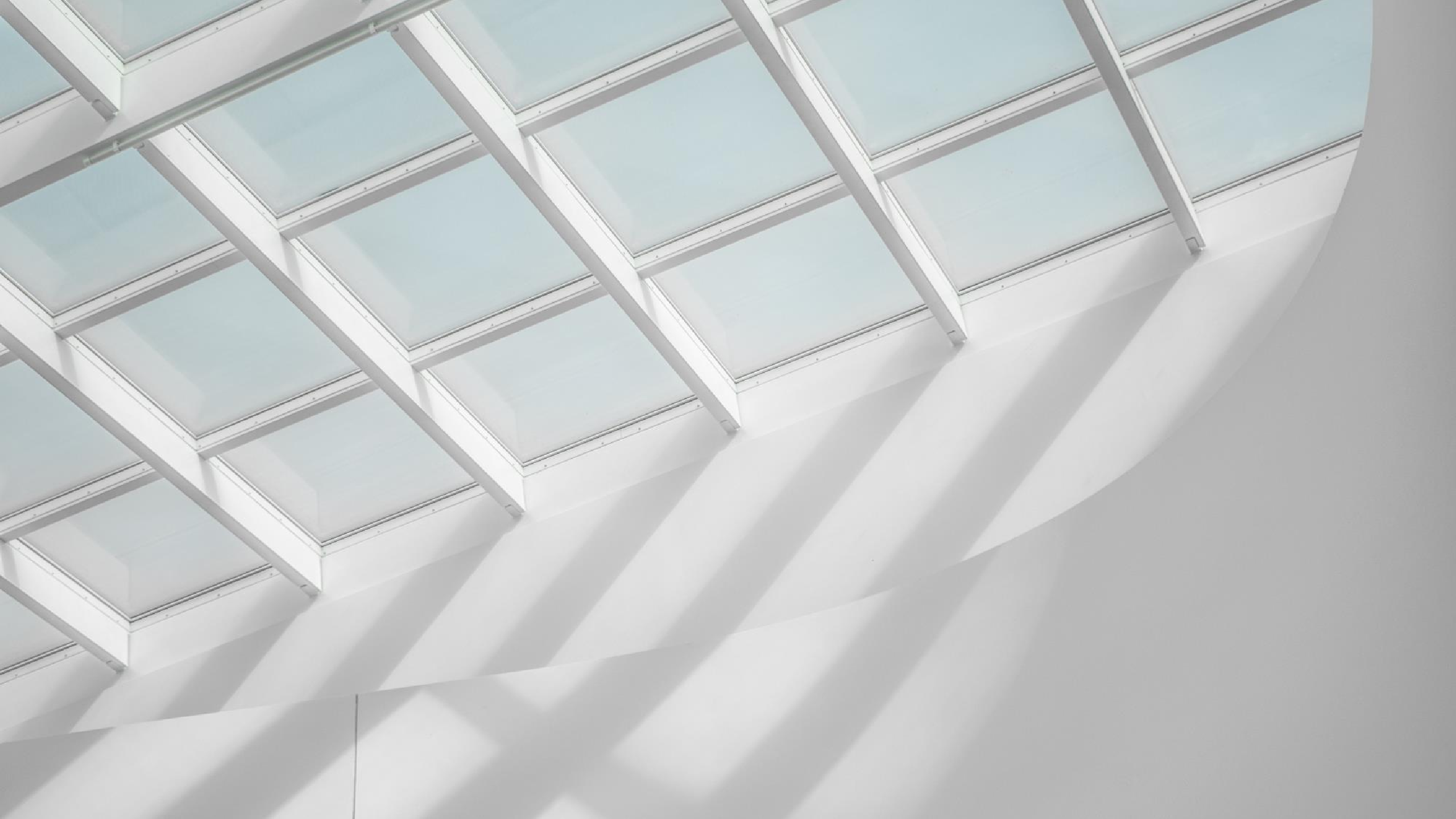 Дякуємо
за Вашу увагу!
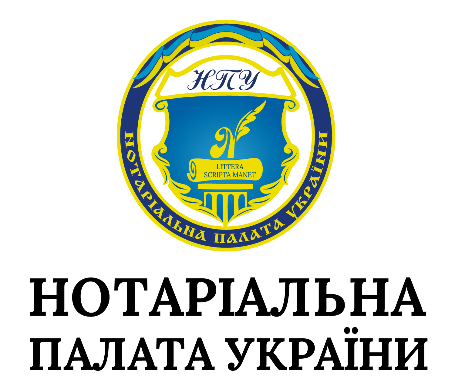